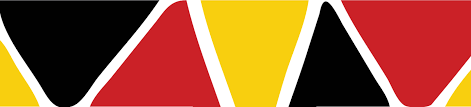 Felix Baumgartner - Die Angst gehört dazu
Funktionel grammatik 
med bisætninger ud fra tekst om 
Felix Baumgartner.

Stil jer i en bisætning med sedler i den farve, I ser på skærmen
HUSK, at det bøjede udsagnsord skal stå til sidst!
[Speaker Notes: KL 10 minutter 14.15]
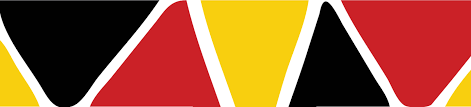 Die Angst gehört dazu
Baumgartner wurde Inhaber 
drei Rekorde, …
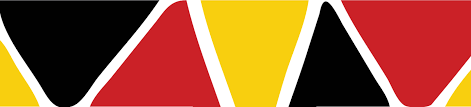 Die Angst gehört dazu
Der Körper ist unter Druck, …
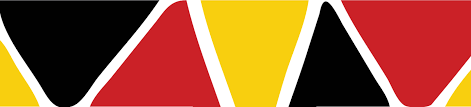 Die Angst gehört dazu
Felix war 16 Jahre alt, …
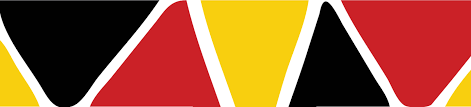 Die Angst gehört dazu
Ein Spezialanzug schützte Baumgartner vor der Kälte, …
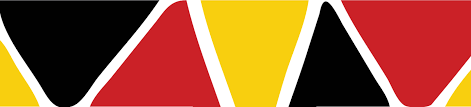 Die Angst gehört dazu
Fallschirmsprung wurde ihm 
zu langweilig, …